Безопасная разработка и статический анализ по ГОСТ Р 71207-2024
МОСКВА 2024
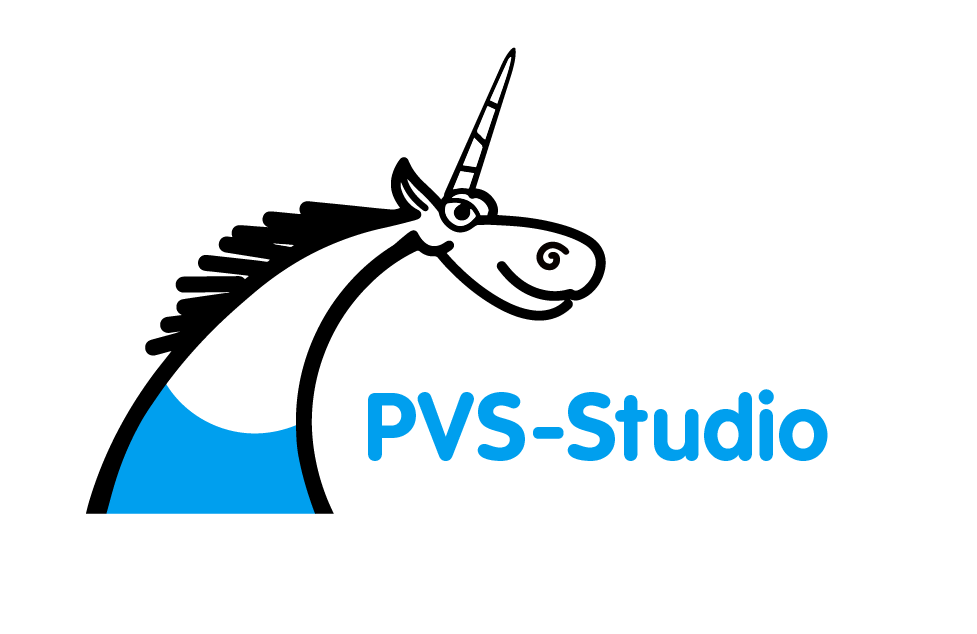 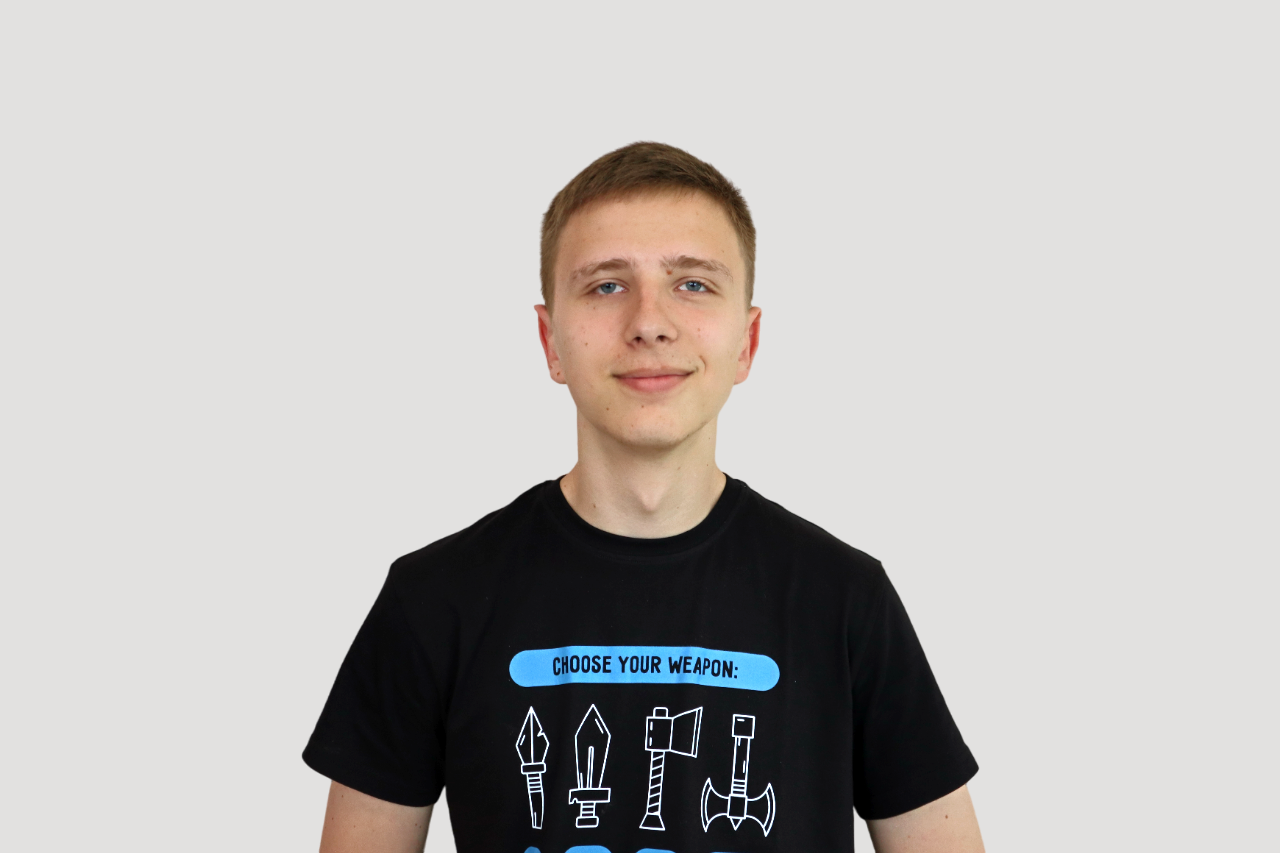 Валерий Филатов
Developer Advocate, DevOps
Предыстория
1
ГОСТ Р 56939-2016 «Защита информации. Разработка безопасного программного обеспечения. Общие требования»
Посвящён разработке безопасного программного обеспечения.
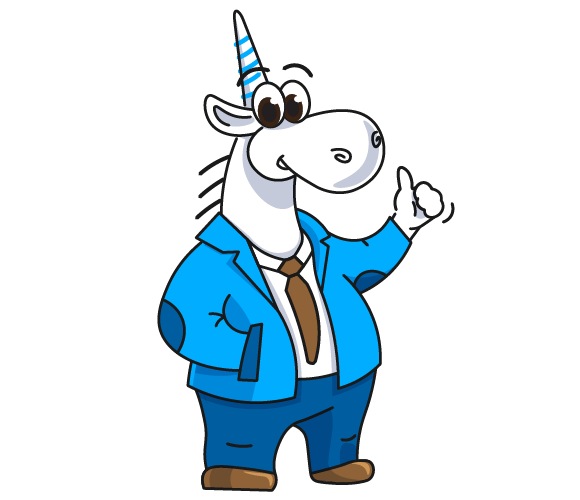 4
ГОСТ Р 56939-2016 «Защита информации. Разработка безопасного программного обеспечения. Общие требования»
Посвящён разработке безопасного программного обеспечения.
Безопасное программное обеспечение - программное обеспечение, разработанное с использованием совокупности мер, направленных на предотвращение появления и устранение уязвимостей программы.
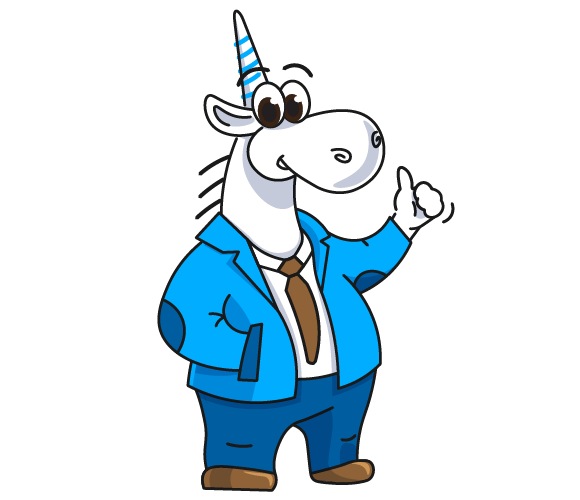 5
Статический анализ
Пункт 3.10 этого стандарта посвящён статическому анализу.
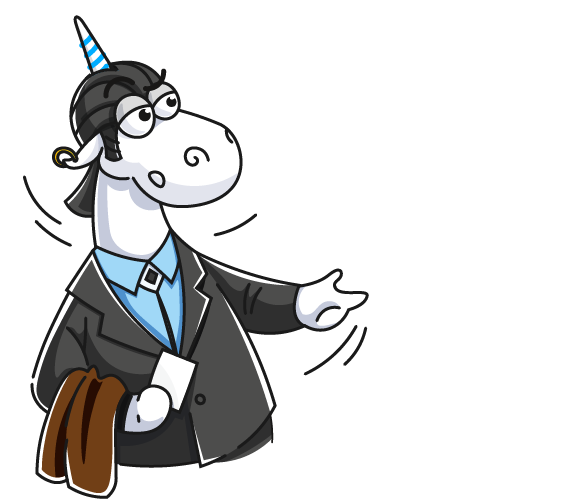 6
Статический анализ
Пункт 3.10 этого стандарта посвящён статическому анализу.

Статический анализ исходного кода программы: Вид работ по инструментальному исследованию программы, основанный на анализе исходного кода программы с использованием специализированных инструментальных средств (статических анализаторов) в режиме, не предусматривающем реального выполнения кода.
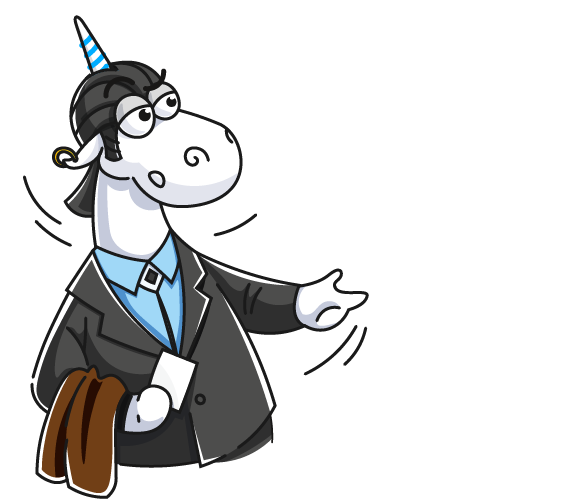 7
ГОСТ Р 71207— 2024 «Защита информации. Разработка безопасного программного обеспечения. Статический анализ программного обеспечения. Общие требования»
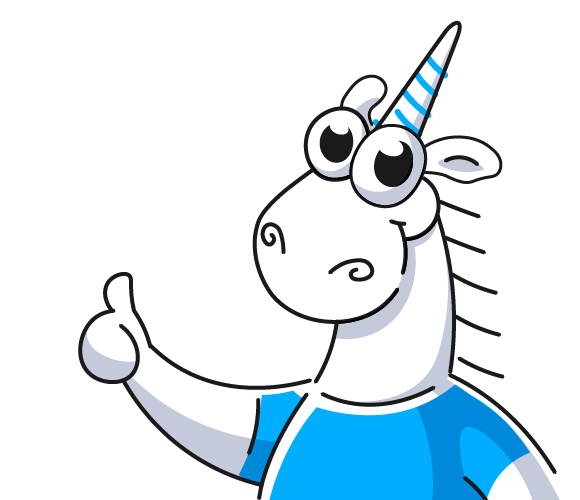 Вышел 1 апреля 2024 года.
8
[Speaker Notes: Что стандарт регулирует?]
ГОСТ Р 71207— 2024 «Защита информации. Разработка безопасного программного обеспечения. Статический анализ программного обеспечения. Общие требования»
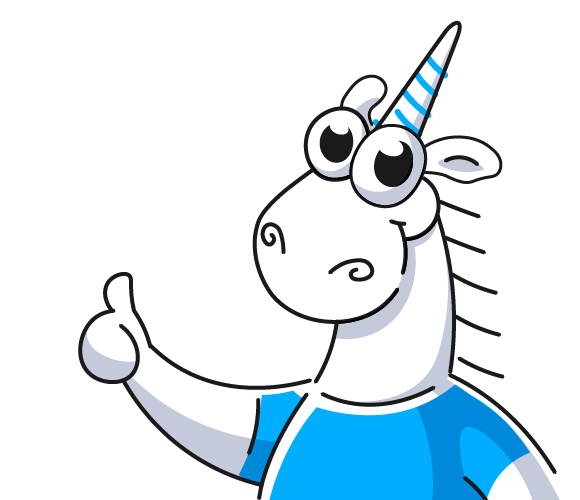 Вышел 1 апреля 2024 года.
Посвящён статическому анализа кода при РБПО.
9
[Speaker Notes: Что стандарт регулирует?]
ГОСТ Р 71207— 2024 «Защита информации. Разработка безопасного программного обеспечения. Статический анализ программного обеспечения. Общие требования»
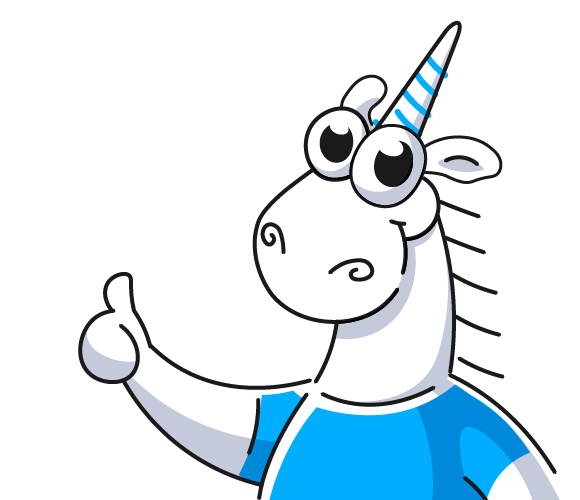 Вышел 1 апреля 2024 года.
Посвящён статическому анализа кода при РБПО.
Вводит требования как для пользователей статических анализаторов, так и непосредственно для инструментов.
10
[Speaker Notes: Что стандарт регулирует? Для пользователей СА и его разработчиков]
ГОСТ Р 71207— 2024 «Защита информации. Разработка безопасного программного обеспечения. Статический анализ программного обеспечения. Общие требования»
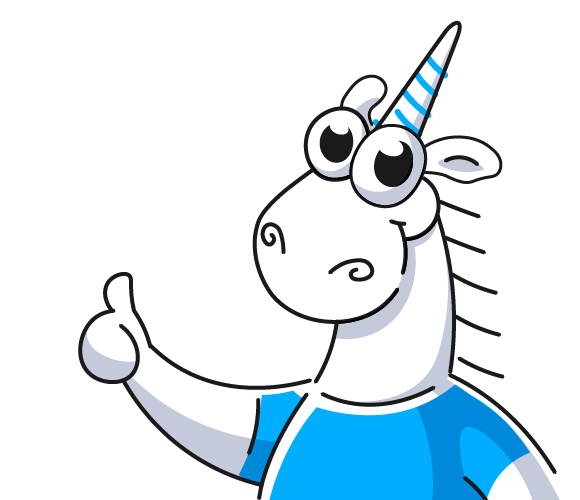 Вышел 1 апреля 2024 года.
Посвящён статическому анализа кода при РБПО.
Вводит требования как для пользователей статических анализаторов, так и непосредственно для инструментов.
Является дополнением ГОСТ Р 56939-2016.
11
[Speaker Notes: Что стандарт регулирует?

Структура стандарта:
терминология, 
классификация ошибок, 
внедрение, 
требования к анализаторам]
Критические ошибки
2
Терминология: критическая ошибка
Критическая ошибка в программе: ошибка, которая может привести к нарушению безопасности обрабатываемой информации (п. 3.1.13).
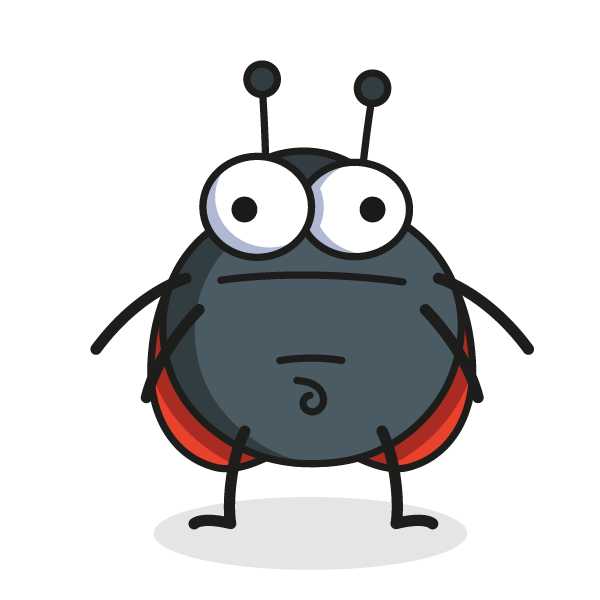 13
Терминология: критическая ошибка
Критическая ошибка в программе: ошибка, которая может привести к нарушению безопасности обрабатываемой информации (п. 3.1.13).

Стандарт не разграничивает ошибки в области последствий - важен сам факт существования и необходимости исправления подобных ошибок.
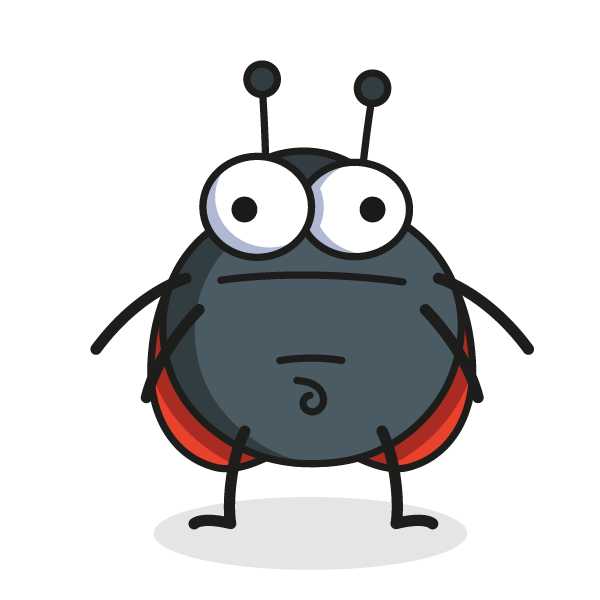 14
Классификация критических ошибок
Стандарт разделяет критические ошибки на типы в зависимости от языка программирования (п. 6.3).
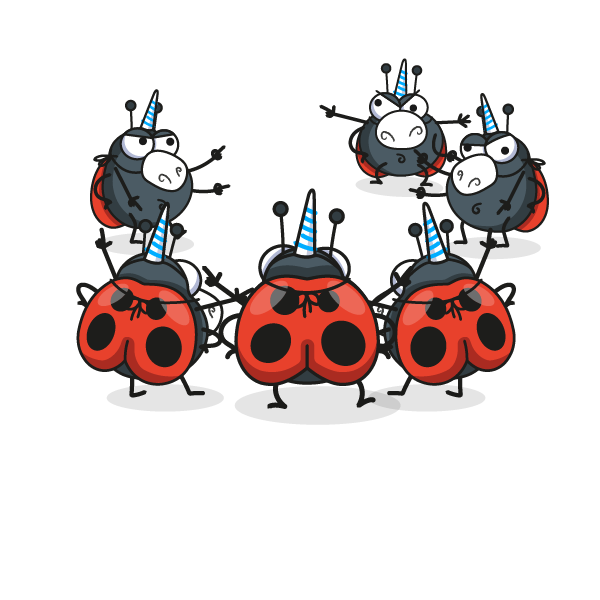 15
Классификация критических ошибок
Стандарт разделяет критические ошибки на типы в зависимости от языка программирования (п. 6.3).
Список критических ошибок для конкретного языка может дополняться (п. 6.5).
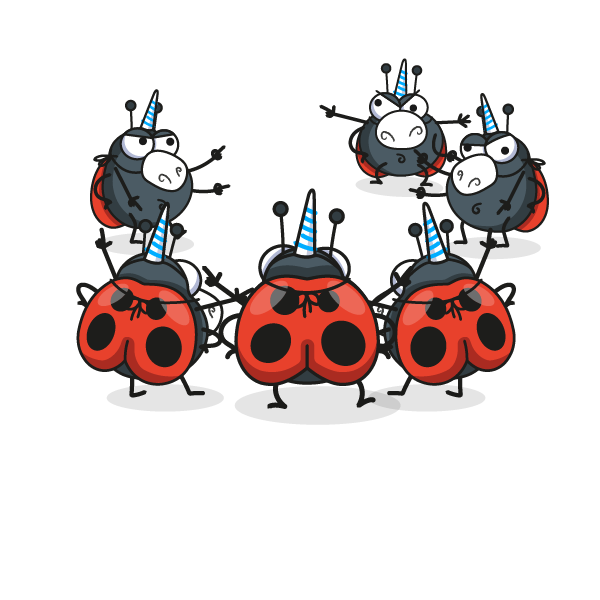 16
Классификация критических ошибок
Для компилируемых языков:
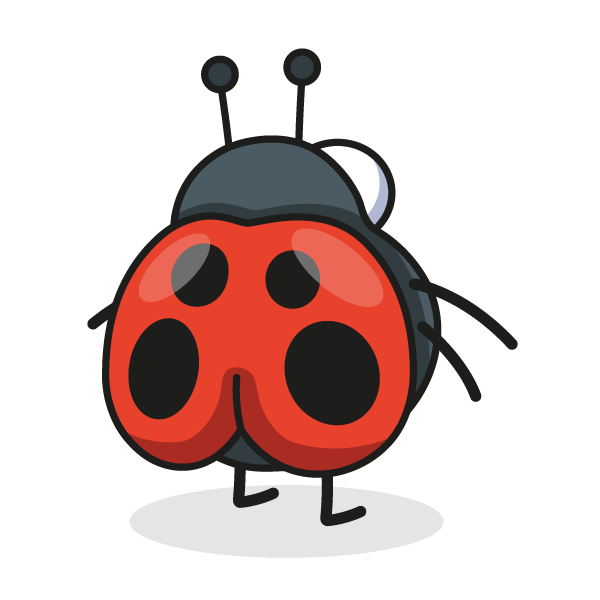 17
Классификация критических ошибок
Для компилируемых языков:
ошибки непроверенного использования чувствительных данных;
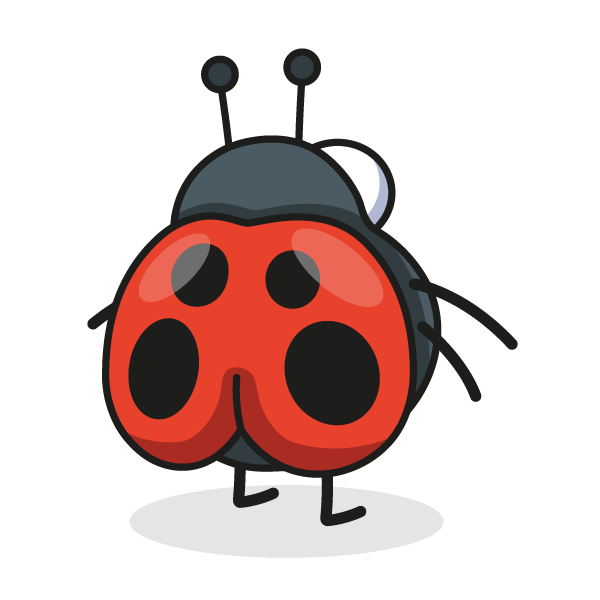 18
....
if (c < 0) {
  if (fgets(command_buf, 
            sizeof(command_buf) - 1, 
            stdin) 
    != command_buf) {
      break;
    }
  command_buf[strlen(command_buf)-1] = '\0';    
  break;
}
Фрагмент кода из проекта FreeSwitch
19
[Speaker Notes: Сократить код и покрасить]
....
if (c < 0) {
  if (fgets(command_buf, 
            sizeof(command_buf) - 1, 
            stdin) 
    != command_buf) {
      break;
    }
  command_buf[strlen(command_buf)-1] = '\0';    
  break;
}
Фрагмент кода из проекта FreeSwitch
20
[Speaker Notes: Подсветить fgets]
....
if (c < 0) {
  if (fgets(command_buf, 
            sizeof(command_buf) - 1, 
            stdin) 
    != command_buf) {
      break;
    }
  command_buf[strlen(command_buf)-1] = '\0';    
  break;
}
V1010 Unchecked tainted data is used in index: 'strlen(command_buf)'.
Фрагмент кода из проекта FreeSwitch
21
[Speaker Notes: Подсветить fgets]
Классификация критических ошибок
Для компилируемых языков:
ошибки непроверенного использования чувствительных данных;
ошибки целочисленного переполнения и некорректного совместного использования знаковых и беззнаковых чисел;
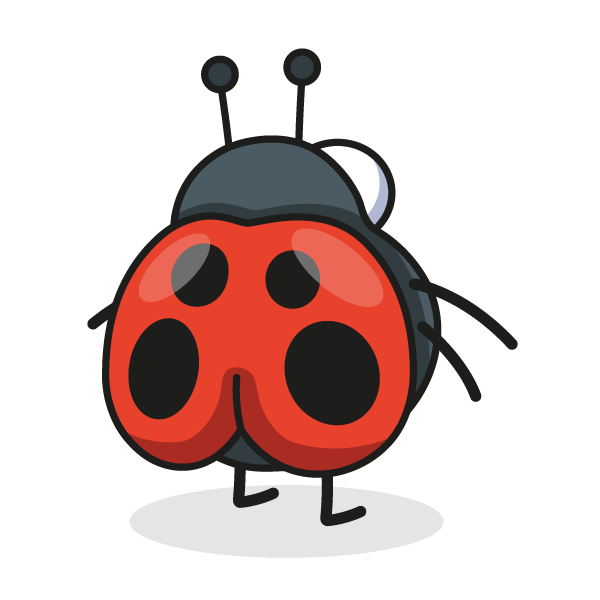 22
int NumElts = Mask.size();
ScaledMask.assign(
  static_cast<size_t>(NumElts *Scale), 
  -1
);
Фрагмент кода из проекта LLVM
23
int NumElts = Mask.size();
ScaledMask.assign(
  static_cast<size_t>(NumElts *Scale), 
  -1
);
V1028 Possible overflow. Consider casting operands of the 'NumElts * Scale' operator to the 'size_t' type, not the result
Фрагмент кода из проекта LLVM
24
[Speaker Notes: Последствия возникновения ошибки]
Классификация критических ошибок
Для компилируемых языков:
ошибки непроверенного использования чувствительных данных;
ошибки целочисленного переполнения и некорректного совместного использования знаковых и беззнаковых чисел;
ошибки переполнения буфера;
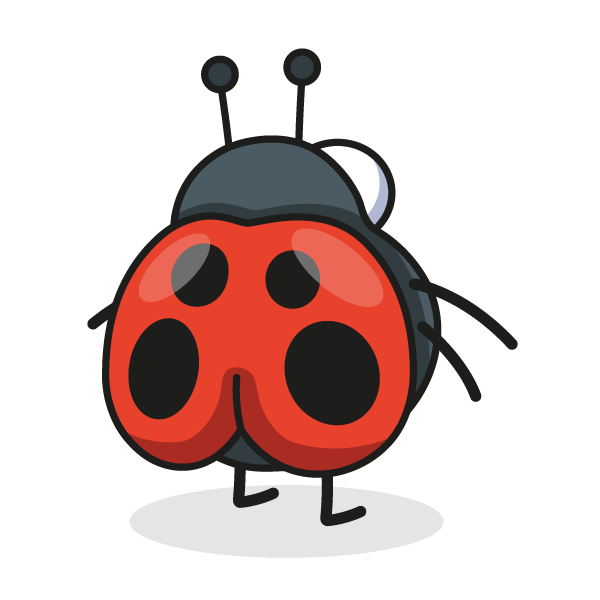 25
[Speaker Notes: Последствия возникновения ошибки]
....
wcsncpy(
  psci->wszTitle,
  ColumnInfoTable[dwIndex].wszTitle,
  (sizeof(psci->wszTitle) - 1)
);
return S_OK;
Фрагмент кода из проекта LibreOffice
26
[Speaker Notes: Сократить]
....
wcsncpy(
  psci->wszTitle,
  ColumnInfoTable[dwIndex].wszTitle,
  (sizeof(psci->wszTitle) - 1)
);
return S_OK;
V512 A call of the 'wcsncpy' function will lead to overflow of the buffer 'psci->wszTitle'.
Фрагмент кода из проекта LibreOffice
27
Классификация критических ошибок
Для компилируемых языков:
ошибки непроверенного использования чувствительных данных;
ошибки целочисленного переполнения и некорректного совместного использования знаковых и беззнаковых чисел;
ошибки переполнения буфера;
ошибки некорректного использования системных процедур и интерфейсов, связанных с обеспечением информационной безопасности;
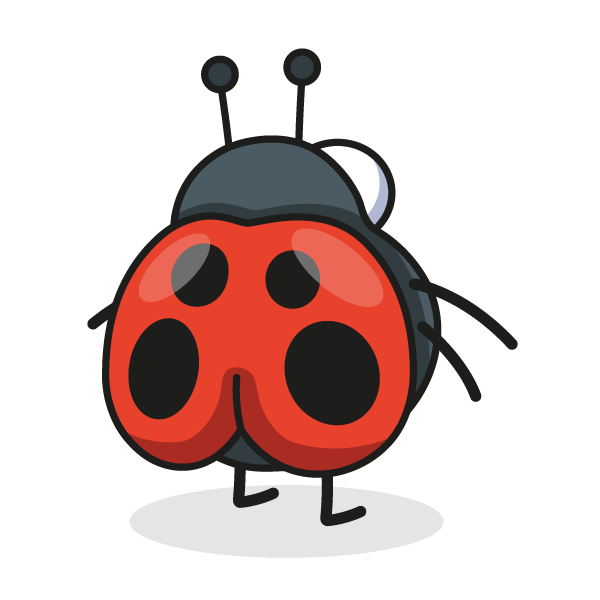 28
....
if(!CryptAcquireContext(
    &m_hProvider, 0, 0,
    PROV_RSA_FULL,
    CRYPT_VERIFYCONTEXT)
  ) 
  throw OS_RNG_Err("CryptAcquireContext");
Фрагмент кода из проекта Crypto C++
29
....
if(!CryptAcquireContext(
    &m_hProvider, 0, 0,
    PROV_RSA_FULL,
    CRYPT_VERIFYCONTEXT)
  ) 
  throw OS_RNG_Err("CryptAcquireContext");
V1109 The 'CryptAcquireContextA' function is deprecated. Consider switching to an equivalent newer function.
Фрагмент кода из проекта Crypto C++
30
[Speaker Notes: Последствия возникновения ошибки]
Классификация критических ошибок
Для компилируемых языков:
ошибки непроверенного использования чувствительных данных;
ошибки целочисленного переполнения и некорректного совместного использования знаковых и беззнаковых чисел;
ошибки переполнения буфера;
ошибки некорректного использования системных процедур и интерфейсов, связанных с обеспечением информационной безопасности;
ошибки при работе с многопоточными примитивами.
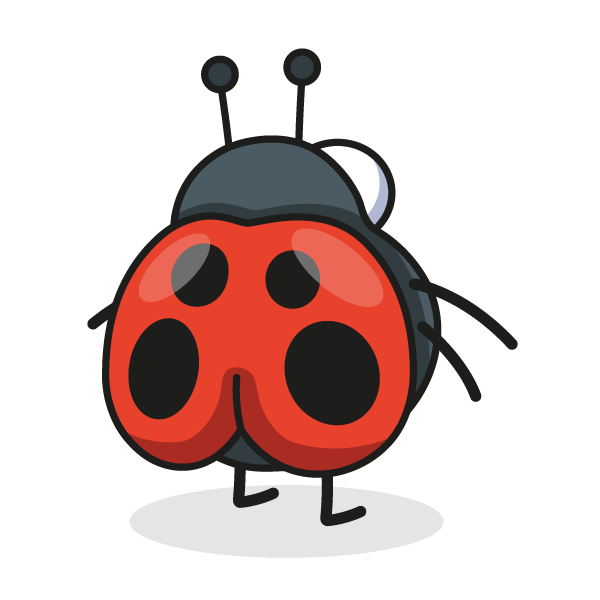 31
private List<DBTTaskRun> runs;
....
private void loadRunsIfNeeded() {
    if (runs == null) {
        synchronized (this) {
            if (runs == null) {
                runs = new ArrayList<>(loadRunStatistics());
            }
        }
    }
}
Фрагмент кода из проекта DBeaver
32
private volatile List<DBTTaskRun> runs;
....
private void loadRunsIfNeeded() {
    if (runs == null) {
        synchronized (this) {
            if (runs == null) {
                runs = new ArrayList<>(loadRunStatistics());
            }
        }
    }
}
V6082 Unsafe double-checked locking. The field should be declared as volatile.
Фрагмент кода из проекта DBeaver
33
[Speaker Notes: Последствия возникновения ошибки]
Классификация критических ошибок
Дополнительно для C и С++:
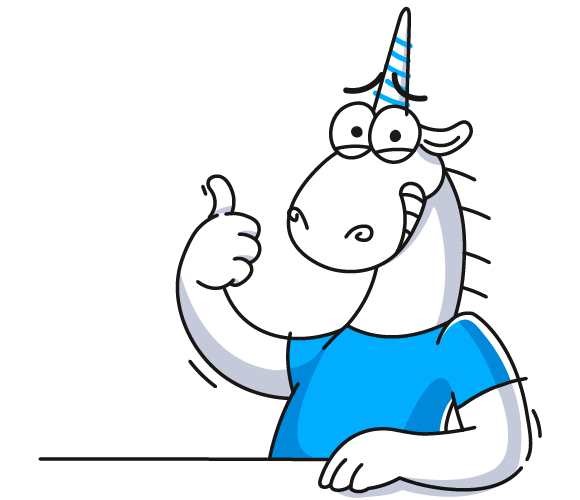 34
Классификация критических ошибок
Дополнительно для C и С++:
ошибки разыменования нулевого указателя;
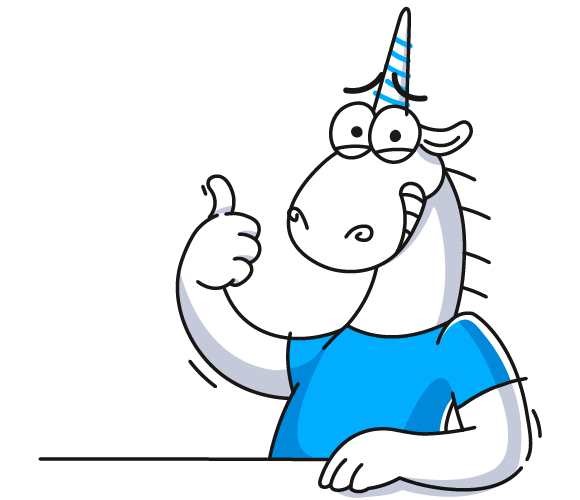 35
[Speaker Notes: Конкретный пример на каждый тип ошибки]
Классификация критических ошибок
Дополнительно для C и С++:
ошибки разыменования нулевого указателя;
ошибки деления на ноль;
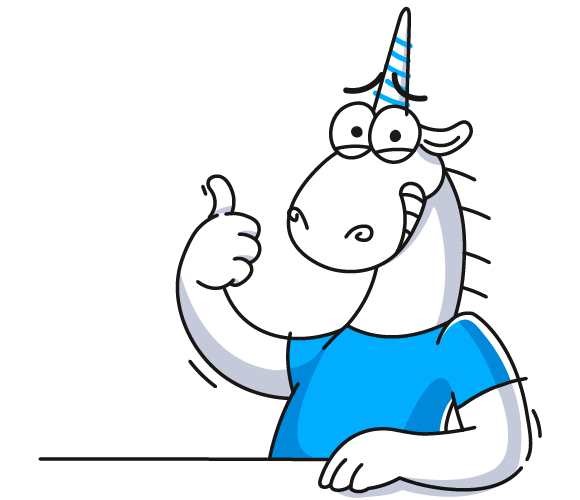 36
[Speaker Notes: Конкретный пример на каждый тип ошибки]
Классификация критических ошибок
Дополнительно для C и С++:
ошибки разыменования нулевого указателя;
ошибки деления на ноль;
ошибки управления динамической памятью;
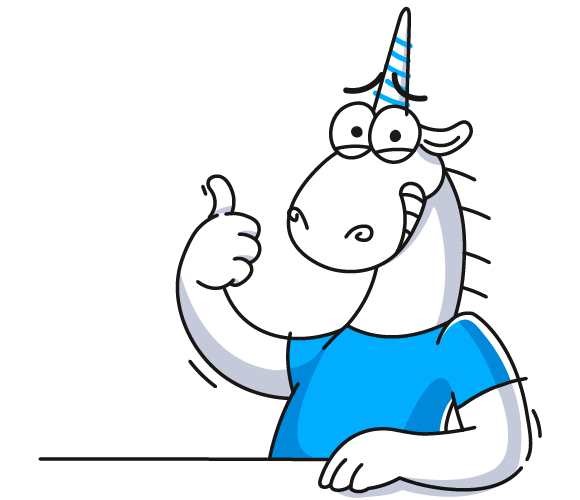 37
[Speaker Notes: Конкретный пример на каждый тип ошибки
Двойное освобождение]
Классификация критических ошибок
Дополнительно для C и С++:
ошибки разыменования нулевого указателя;
ошибки деления на ноль;
ошибки управления динамической памятью;
ошибки использования форматной строки;
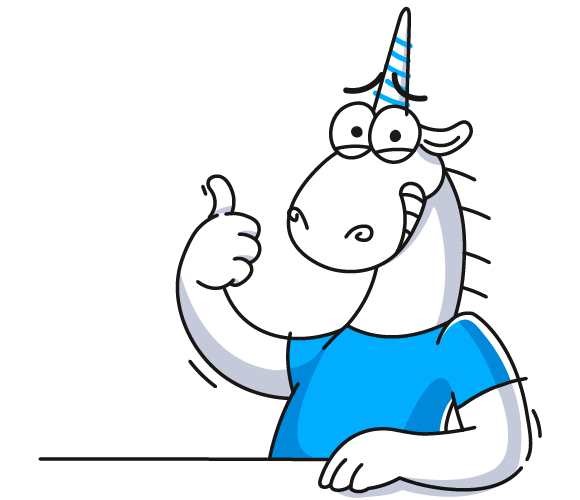 38
[Speaker Notes: Конкретный пример на каждый тип ошибки]
Классификация критических ошибок
Дополнительно для C и С++:
ошибки разыменования нулевого указателя;
ошибки деления на ноль;
ошибки управления динамической памятью;
ошибки использования форматной строки;
ошибки использования неинициализированных переменных;
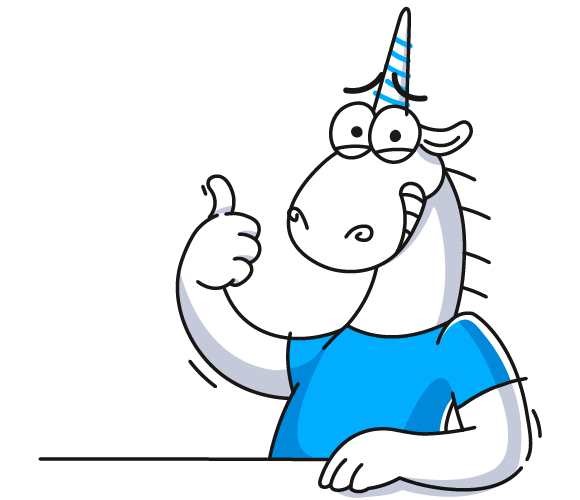 39
[Speaker Notes: Конкретный пример на каждый тип ошибки]
Классификация критических ошибок
Дополнительно для C и С++:
ошибки разыменования нулевого указателя;
ошибки деления на ноль;
ошибки управления динамической памятью;
ошибки использования форматной строки;
ошибки использования неинициализированных переменных;
ошибки утечек памяти, незакрытых файловых дескрипторов и дескрипторов сетевых соединений.
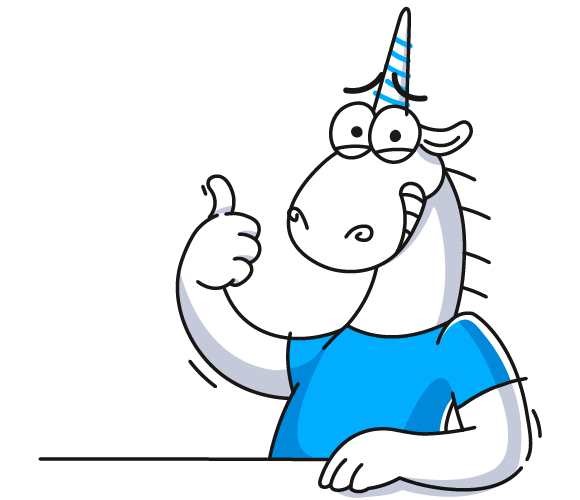 40
[Speaker Notes: Конкретный пример на каждый тип ошибки]
Внедрение 
статического анализа
3
Подготовительный этап (п. 5.2-5.3)
Необходимо выбрать анализатор.
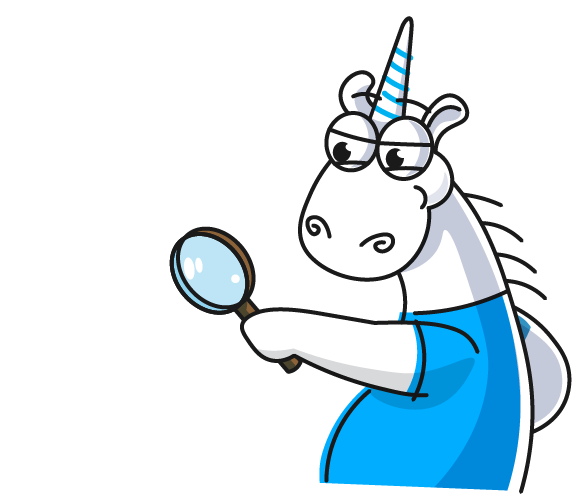 42
Подготовительный этап (п. 5.2-5.3)
Необходимо выбрать анализатор.

Критерии:
Поддержка современных стандартов языков программирования;
Поддержка используемых в проекте систем сборки;
Исчерпывающая документация.
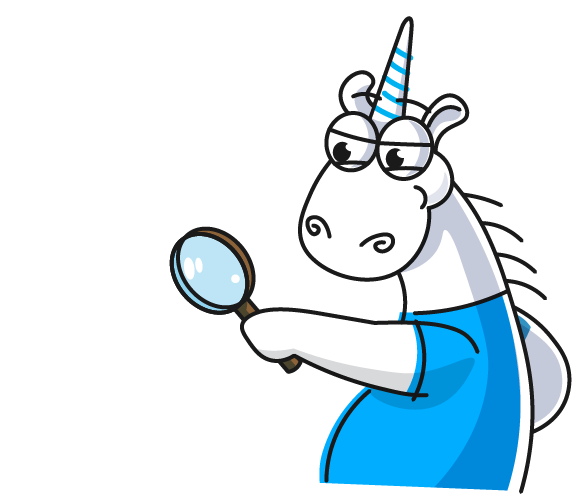 43
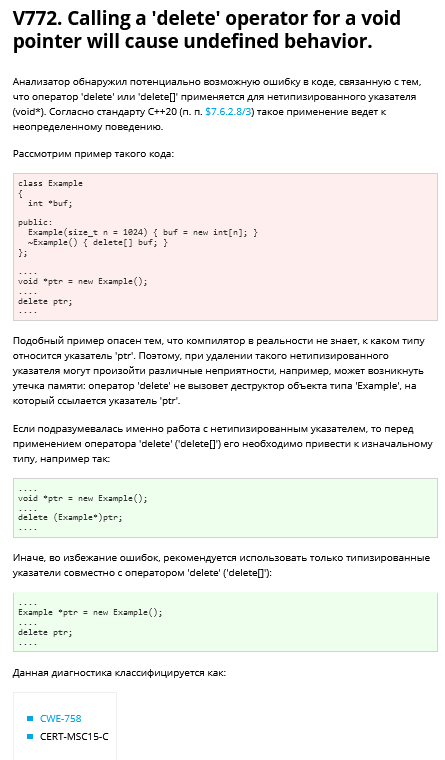 Описание
Пример ошибочного кода
Примеры исправления
Сопоставление с CWE, SEI CERT, OWASP
44
Подготовительный этап (п. 5.2-5.3)
Необходимо выбрать анализатор.

Критерии:
Поддержка современных стандартов языков программирования;
Поддержка используемых в проекте систем сборки;
Исчерпывающая документация.

Можно использовать несколько анализаторов.
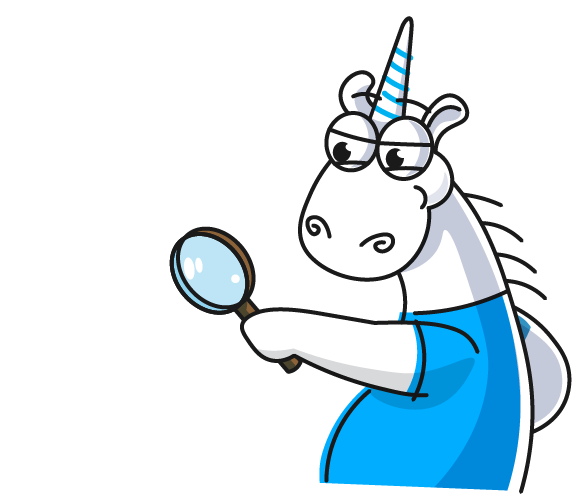 45
[Speaker Notes: CWE помогает сопоставить предупреждения нескольких анализаторов друг с другом]
Подготовительный этап (п. 5.2-5.3)
Необходимо настроить сборочную среду и среду анализа ПО.
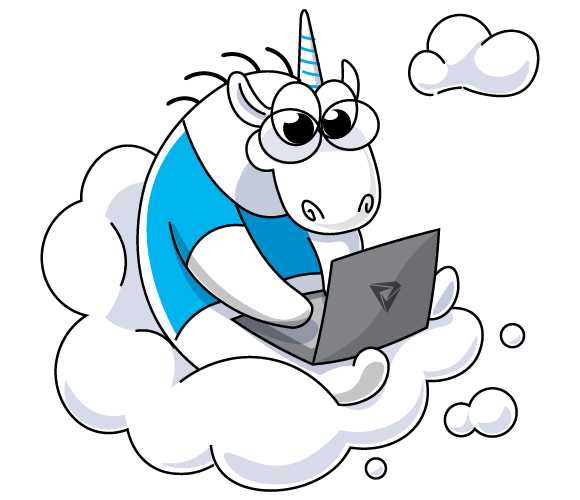 46
Подготовительный этап (п. 5.2-5.3)
Необходимо настроить сборочную среду и среду анализа ПО.
Анализ всего кода в выбранной среде должен проходить быстрее чем за двое суток.
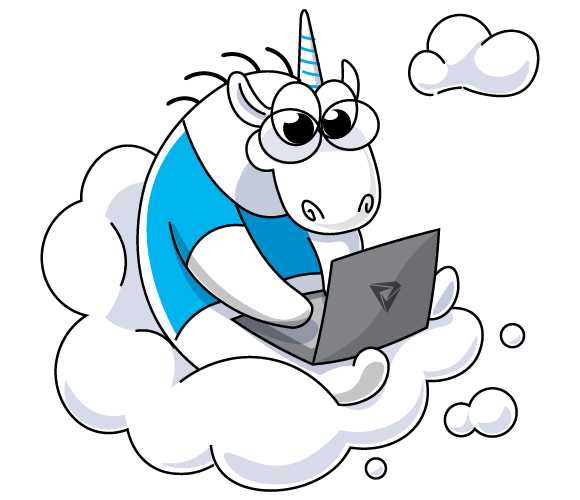 47
Подготовительный этап (п. 5.2-5.3)
Необходимо настроить сборочную среду и среду анализа ПО.
Анализ всего кода в выбранной среде должен проходить быстрее чем за двое суток.
Библиотеки – тоже ваш код.
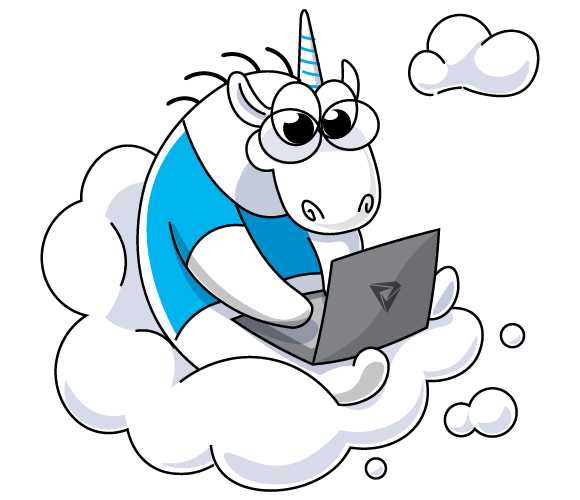 48
Начальный этап (п. 5.4-5.5)
Необходимо настроить анализатор, выбрав предупреждения, соответствующие критическим ошибкам.
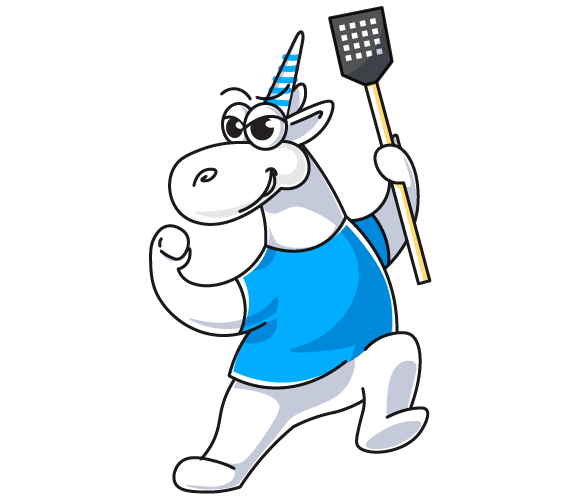 49
[Speaker Notes: У нас есть классификация ошибок по ГОСТу]
Начальный этап (п. 5.4-5.5)
Необходимо настроить анализатор, выбрав предупреждения, соответствующие критическим ошибкам.
После настройки проводится первичный анализ.
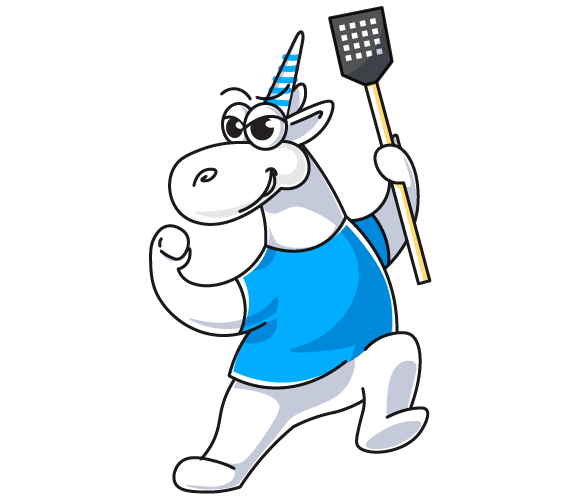 50
Начальный этап (п. 5.4-5.5)
Необходимо настроить анализатор, выбрав предупреждения, соответствующие критическим ошибкам.
После настройки проводится первичный анализ.
Полученные предупреждения размечаются и составляют начальную базу предупреждений.
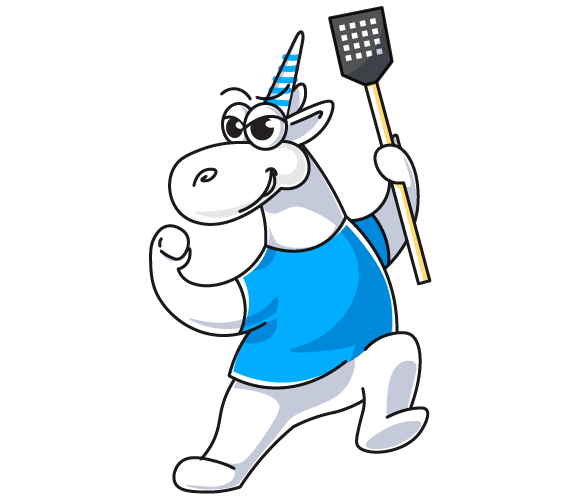 51
Начальный этап (п. 5.4-5.5)
Необходимо настроить анализатор, выбрав предупреждения, соответствующие критическим ошибкам.
После настройки проводится первичный анализ.
Полученные предупреждения размечаются и составляют начальную базу предупреждений.

При разметке предупреждения делятся на:
Истинные;
Ложные;
Истинные, но не требующие исправления.
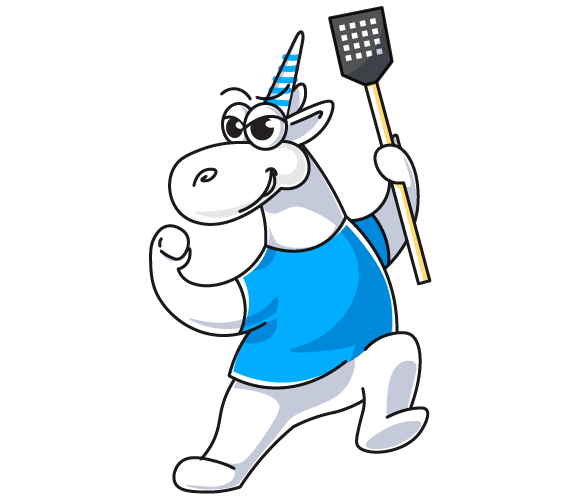 52
Регулярный анализ (п. 5.6-5.13)
Накопление непроанализированных изменений приводит к:
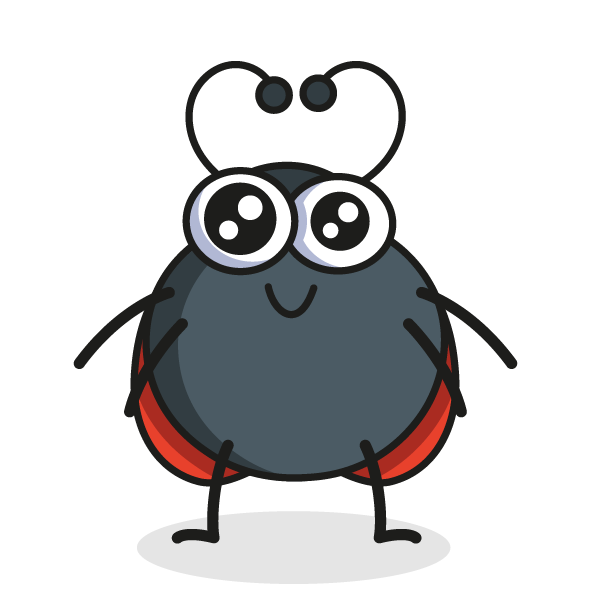 53
Регулярный анализ (п. 5.6-5.13)
Накопление непроанализированных изменений приводит к:
ухудшению качества проводимой экспертизы результатов анализа;
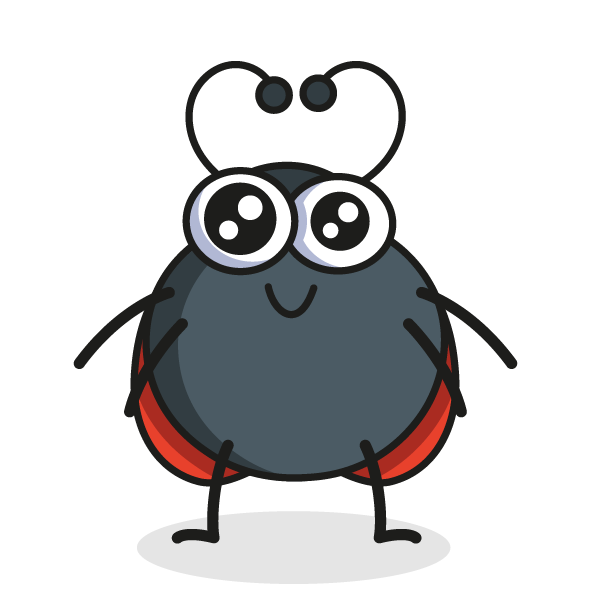 54
Регулярный анализ (п. 5.6-5.13)
Накопление непроанализированных изменений приводит к:
ухудшению качества проводимой экспертизы результатов анализа;
увеличению длительности проводимой экспертизы;
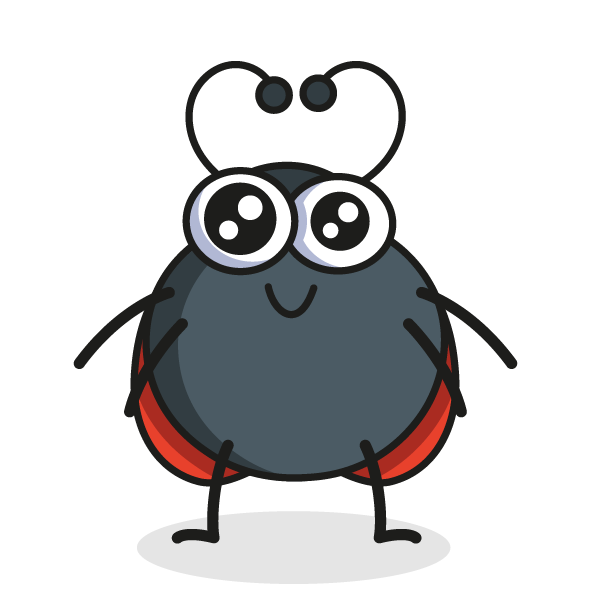 55
Регулярный анализ (п. 5.6-5.13)
Накопление непроанализированных изменений приводит к:
ухудшению качества проводимой экспертизы результатов анализа;
увеличению длительности проводимой экспертизы;
усложнению исправления ошибок.
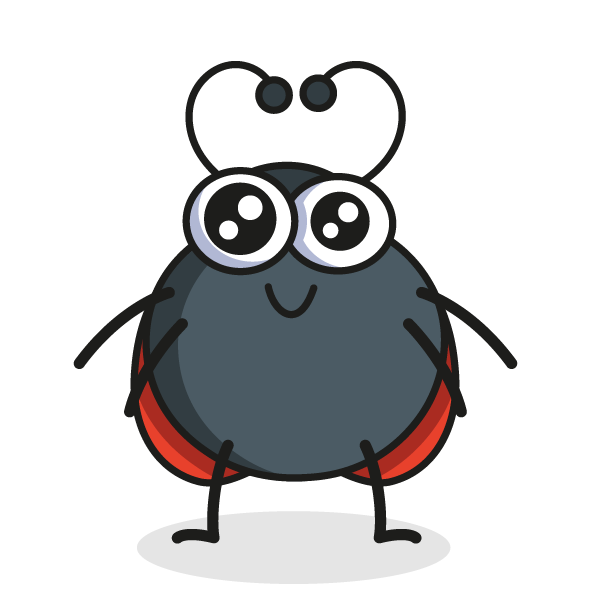 56
Регулярный анализ (п. 5.6-5.13)
Накопление непроанализированных изменений приводит к:
ухудшению качества проводимой экспертизы результатов анализа;
увеличению длительности проводимой экспертизы;
усложнению исправления ошибок.

Для упрощения проведения регулярного анализа можно автоматизировать процесс.
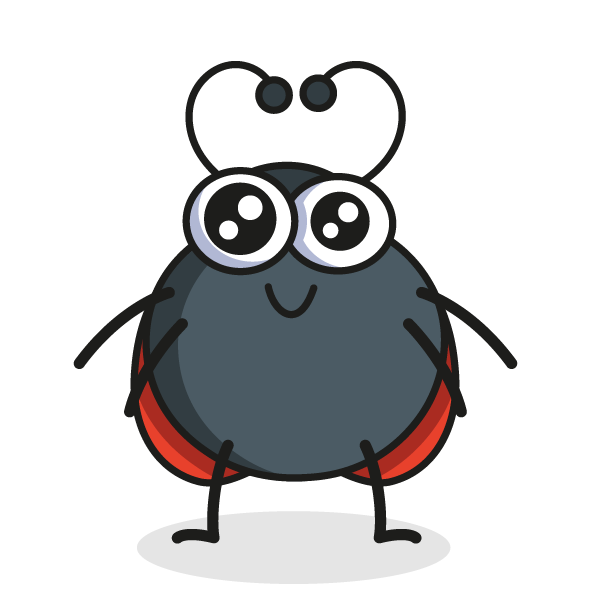 57
Регулярный анализ (п. 5.6-5.13)
Для всего кода проводить анализ не реже, чем раз в 10 дней после внесения изменений.
Для нового кода проводить анализ сразу после внесения изменений.
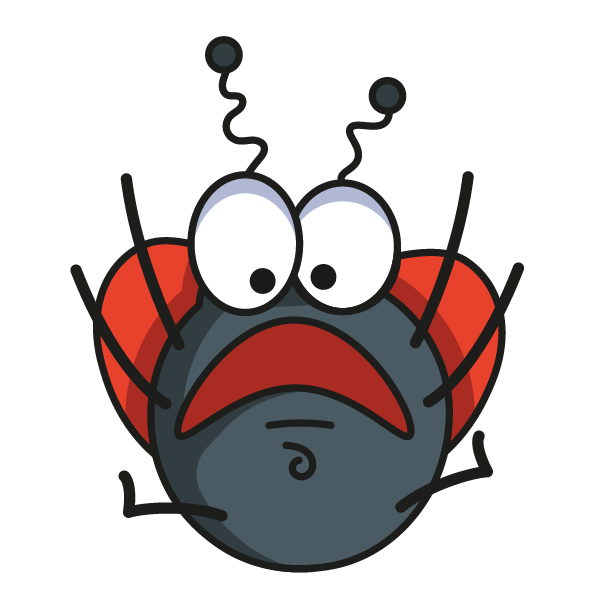 58
Регулярный анализ (п. 5.6-5.13)
Для всего кода проводить анализ не реже, чем раз в 10 дней после внесения изменений.
Для нового кода проводить анализ сразу после внесения изменений.
Просмотр и разметка предупреждений:
Для нового кода не позднее, чем через 3 дня
Для всего кода не позднее, чем через 10 дней
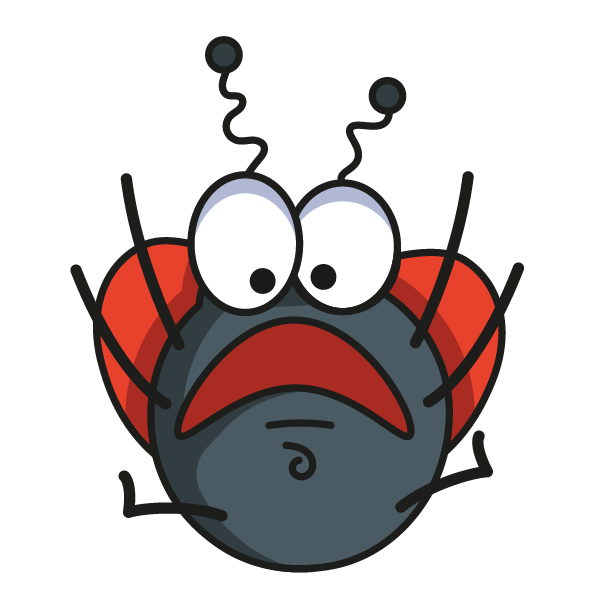 59
Итоги
ГОСТ устанавливает список критических ошибок, на которые необходимо обращать внимание в первую очередь
Используемый анализатор должен поддерживать последние стандарты языков программирования и используемые в проекте сборочные системы, обладать исчерпывающей документацией
Проводить статический анализ, обрабатывать результаты и исправлять ошибки нужно регулярно
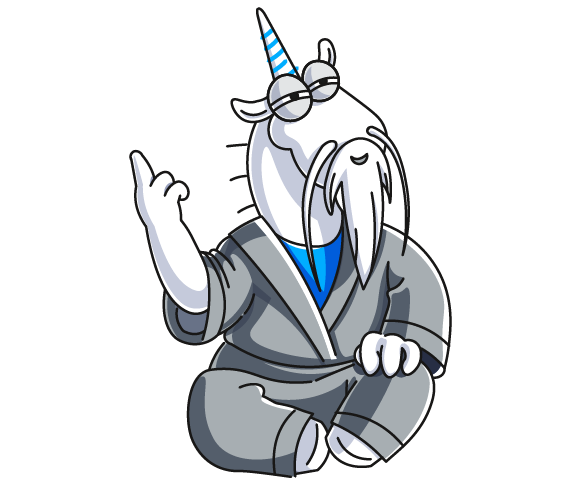 60
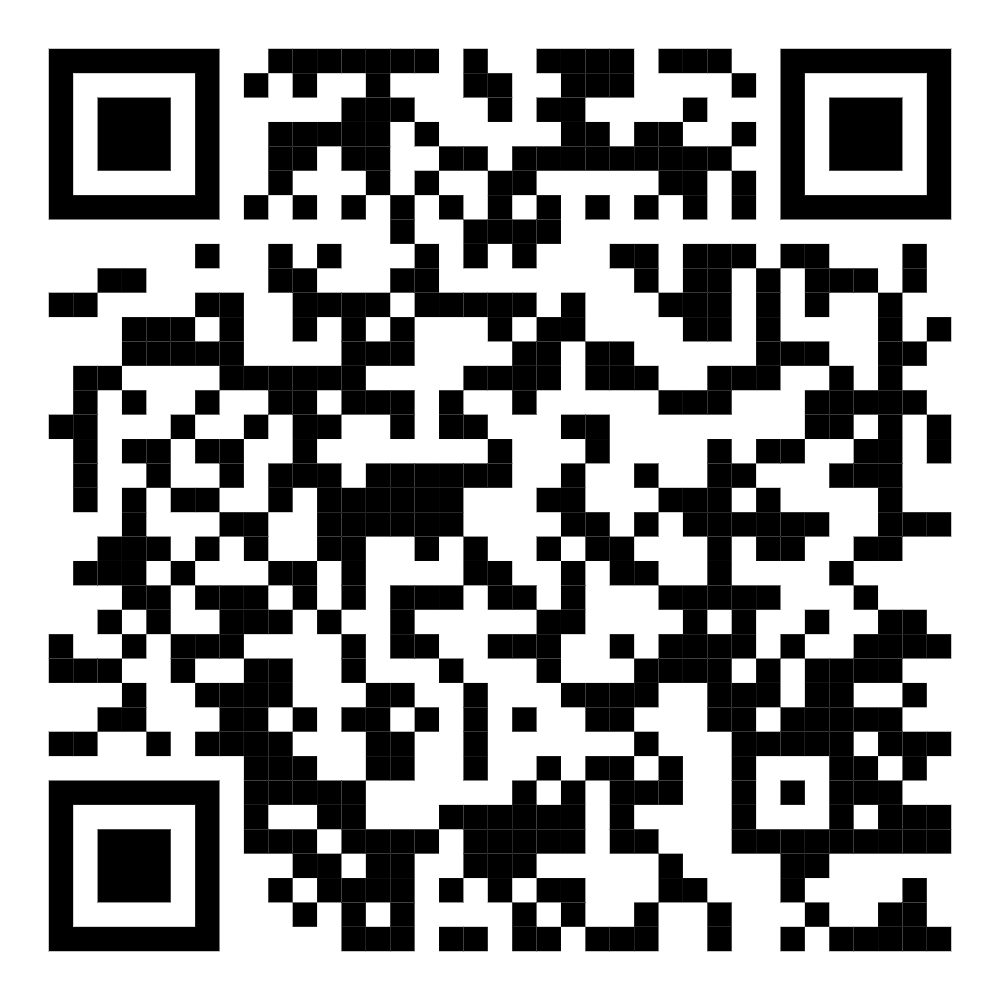 Серия вебинаров про 
ГОСТ Р 71207— 2024
Общее описание и актуальность.
Терминология
Критические ошибки
Технологии анализа кода
Процессы
61
[Speaker Notes: Более подробное раскрытие темы от Андрея Карпова.]
Q/A
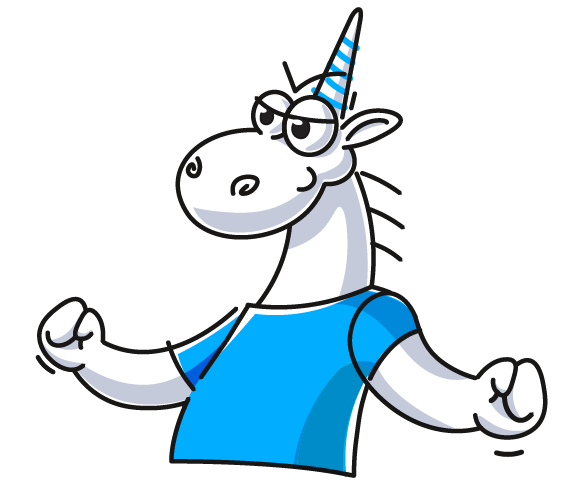 pvs-studio.ru
habr.com/companies/pvs-studio